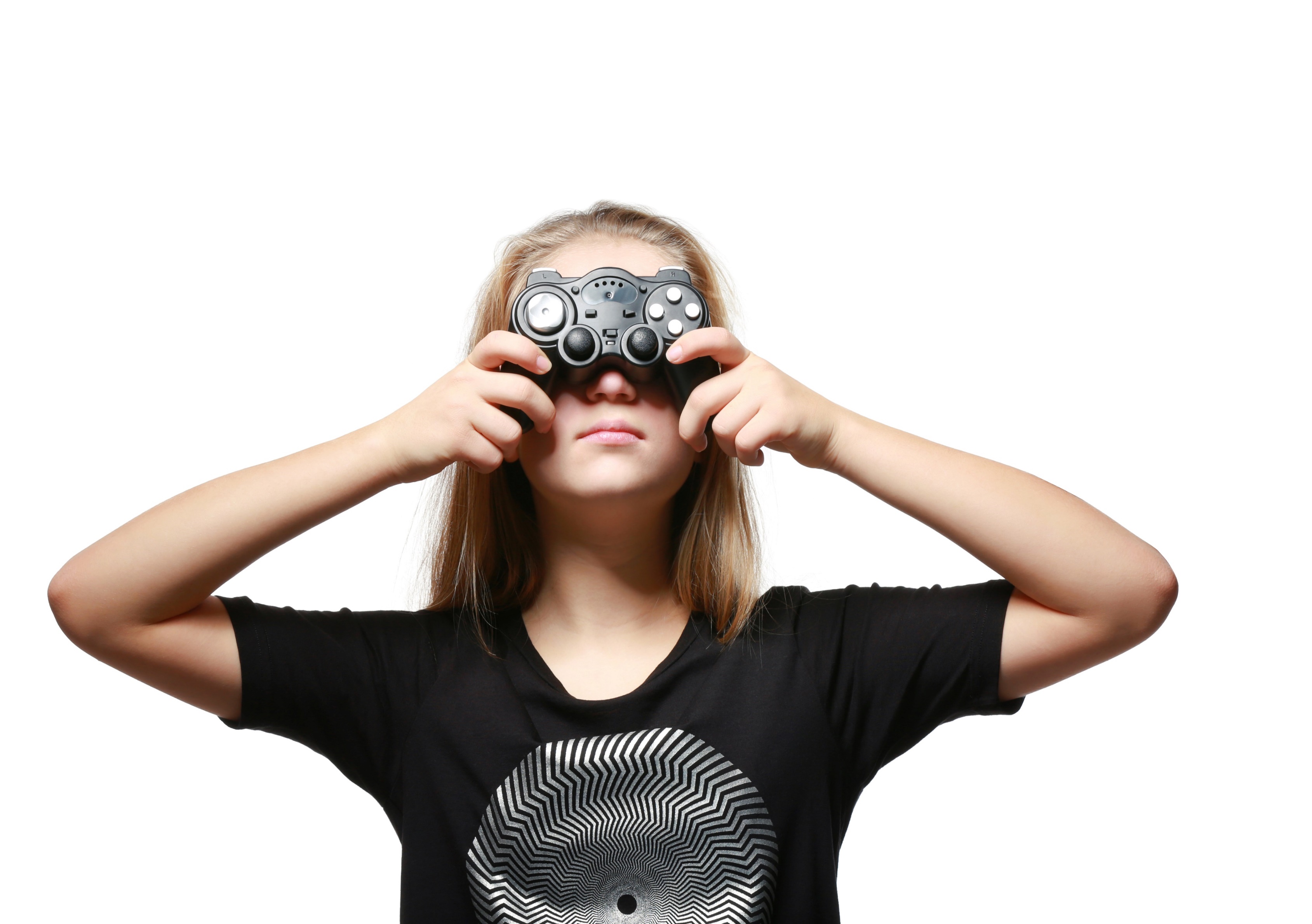 ALS KLEINE KINDERENGROOTWORDENEN GAMEN
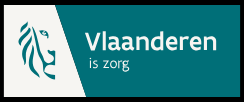 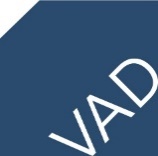 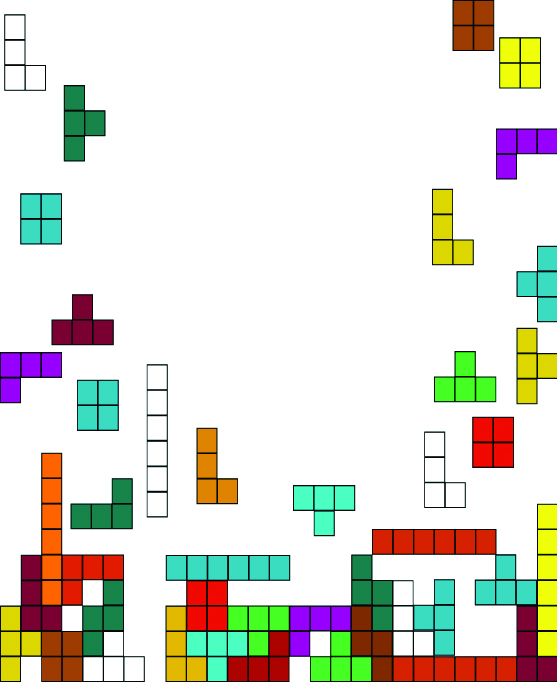 BIJNA IEDER 
KIND GAMET 
ALS OUDER WILLEN WE VOORAL DAT 
ZE ER PLEZIER AAN BELEVEN …
… EN ER 
NIET MEE OVERDRIJVEN…
Hoe hou je het gamenvan je kind gezond
[Speaker Notes: Extra https://www.vad.be/catalogus/detail/hoe-hou-je-het-gamen-van-je-kind-gezond]
Aan
tafel
1. 
INLEIDING
[Speaker Notes: Filmpje AKKGW GAMEN 2 – Grenzen stellen – Deel 1
https://www.youtube.com/watch?v=5GH6-oy2T68&list=PLOKj-1m_Crnf4ZUvbpBtaRcoRUYnZfT4k&index=18]
WAAROM IS GAMEN LEUK?  
PRATEN MET JE KIND
VOORBEELDGEDRAG
GRENZEN STELLEN
MONITORING
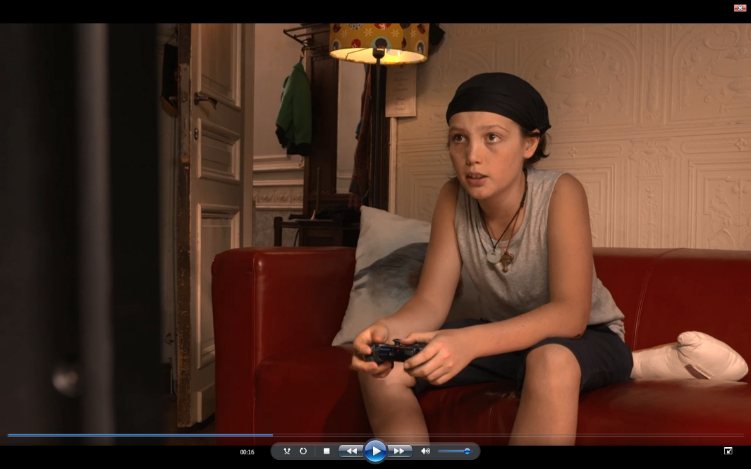 1. 
WAAROM IS GAMEN LEUK?
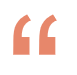 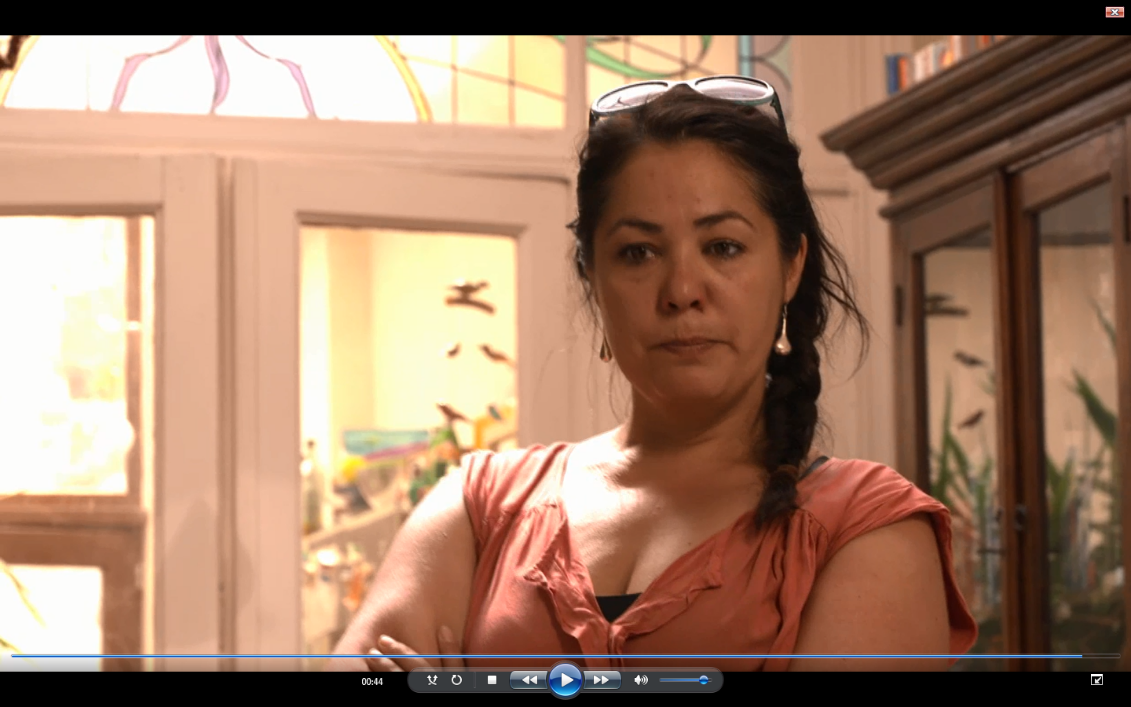 GAMEN IS IN DE EERSTE PLAATS 
EEN LEUKE EN LEERRIJKE ACTIVITEIT.
Positief
Gamen
1. 
WAAROM IS GAMEN LEUK?
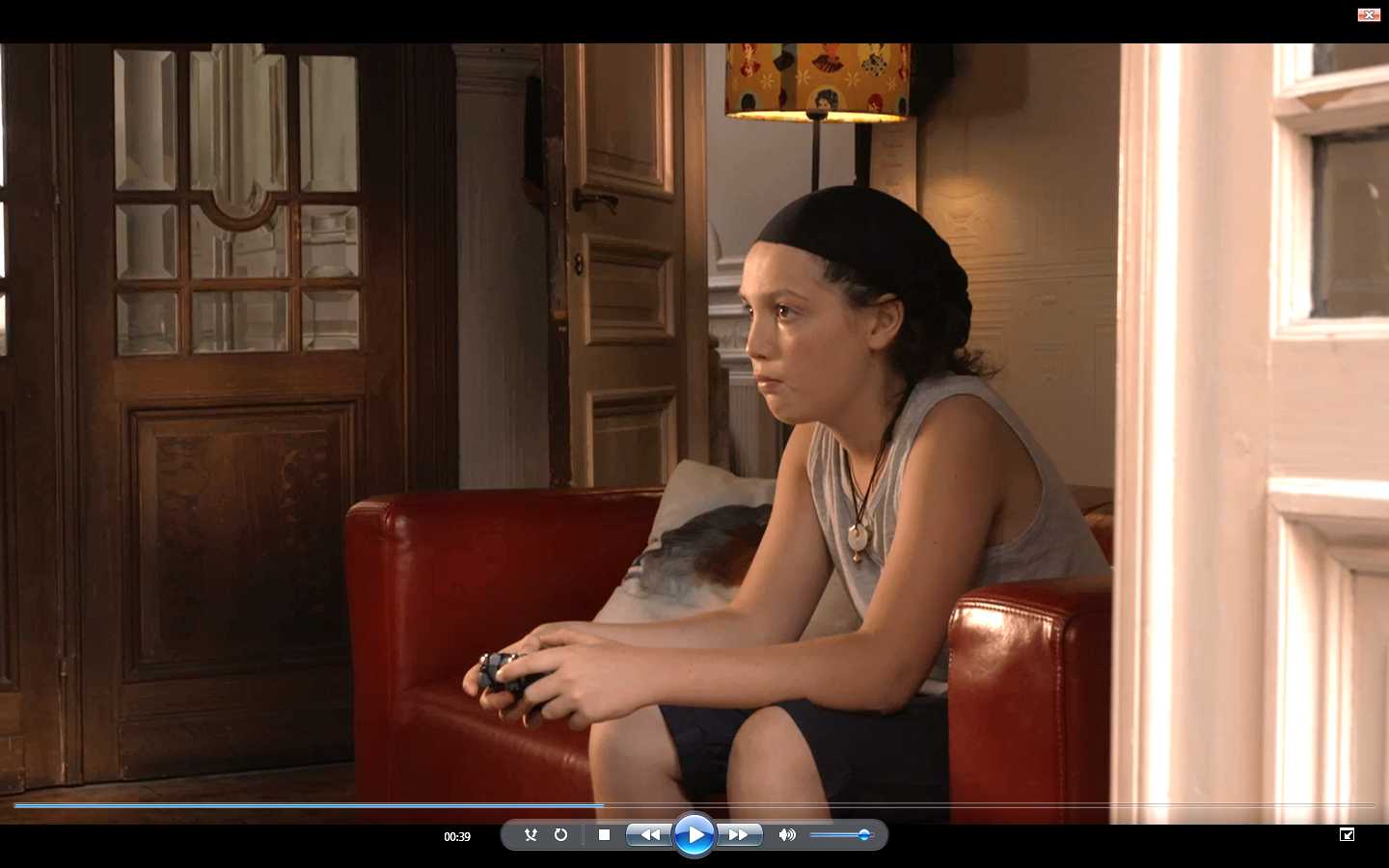 Maar het is zo leuk !

 Waarom is gamen zo LEUK ?

Waar is gamen GOED voor?
Zorgen?

Frustraties?
1. 
WAAROM IS GAMEN LEUK?
Aantrekking 
van games
Waarom is gamen zo leuk?
Wat maakt gamen zo aantrekkelijk? 

Kaderen met: 
Concept flow
Zelfdeterminatietheorie
Beloningssysteem in de hersenen
[Speaker Notes: Extra
Je kan ook het filmpje ‘Waarom gamet mijn kind?’ tonen op Game(L)over https://www.gamelover.be/parent/why/, waarin het concept ‘flow’ wordt toegelicht door Nona Pensaert van CGG Waas & Dender.  
Je kan ook het filmpje ‘Waarom is gamen zo verleidelijk?’ tonen op Game(L)over https://www.gamelover.be/parent/why/, waarin de zelfdeterminatietheorie wordt toegelicht door Huub Boonen van CGG Integra.]
1. 
WAAROM IS GAMEN LEUK?
Als ouder…
… Heb je meer in huis dan je denkt.

… Kan je je kind helpen op een leuke manier om te gaan met gamen. 

… Kan je er mee voor zorgen dat je kinderen geen problemen krijgen met gamen.
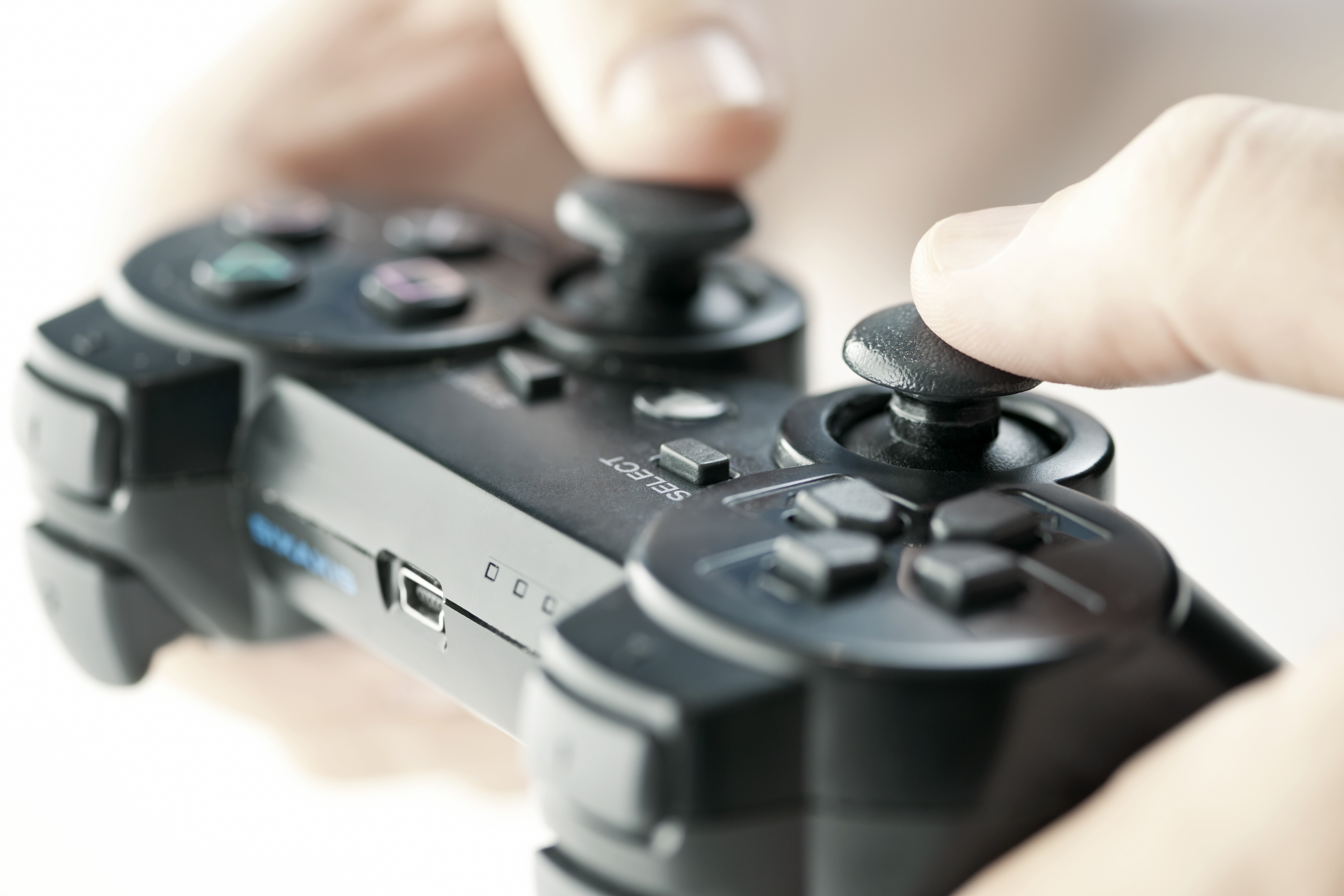 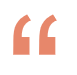 EEN POSITIEVE OUDER – KIND RELATIE IS EEN VAN DE MEEST BESCHERMENDE FACTOREN TEGEN HET ONTWIKKELEN VAN EEN GAMESTOORNIS.
[Speaker Notes: Extra slide – gebruiken indien gewenst]
Een warme relatie met je kind is basis
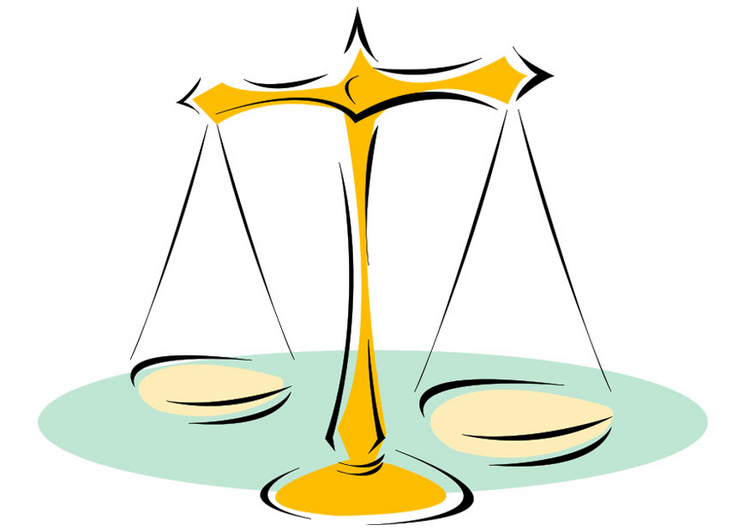 OPVOEDEN
= is een balans van vraag (kind) en aanbod (ouder)

Wat heeft je kind nodig van aandacht?
Welke hulp heeft je kind nu nodig?
Welke grenzen heeft je kind nu nodig?
Elk kind heeft sancties nodig: zowel straf als beloning.
[Speaker Notes: Extra slide – gebruiken indien gewenst]
Het mens-middel-milieu-model in de opvoeding
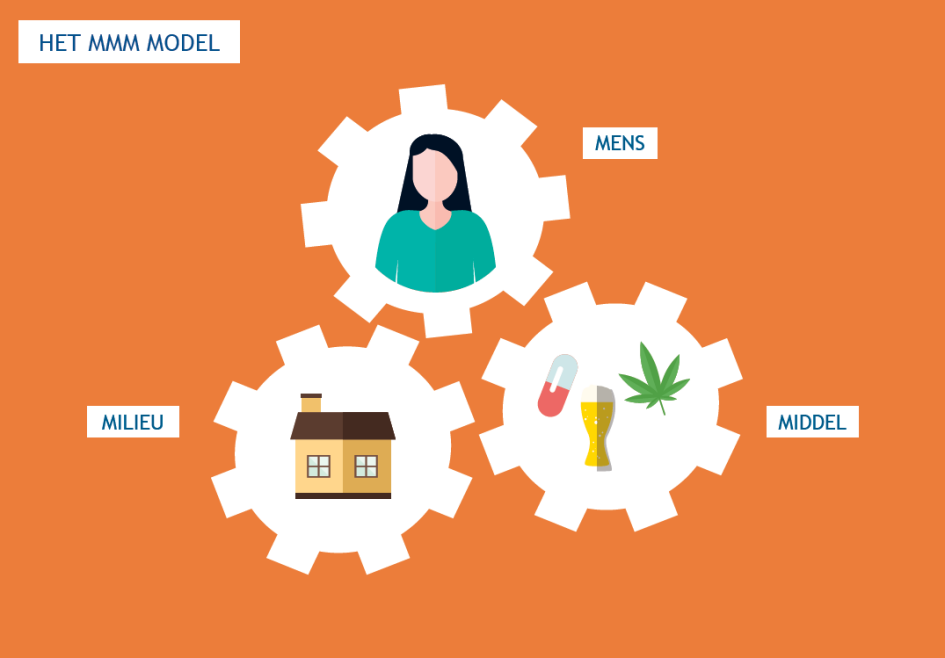 [Speaker Notes: Extra slide – gebruiken indien gewenst]
Zelfdeterminatietheorie in de opvoeding
[Speaker Notes: Extra slide – gebruiken indien gewenst]
WAAROM IS GAMEN LEUK?  
PRATEN MET JE KIND
VOORBEELDGEDRAG
GRENZEN STELLEN
MONITORING
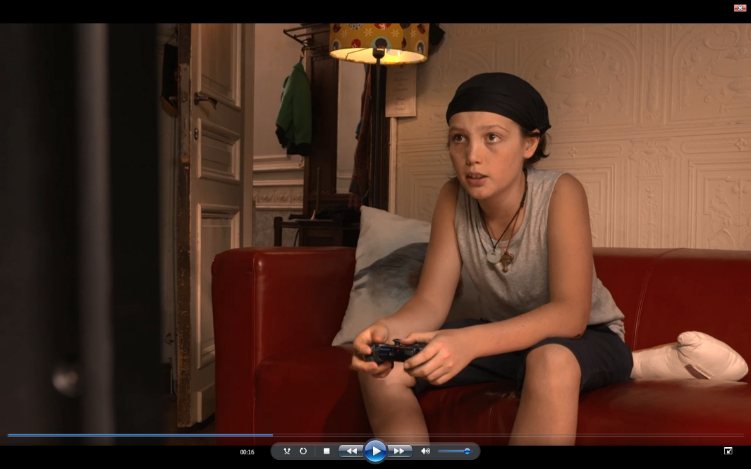 Praten met 
je kind
2. 
PRATEN 
MET JE KIND
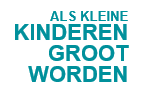 [Speaker Notes: Filmpje AKKGW GAMEN 1 – Praten met je kind
https://www.youtube.com/watch?v=j5V97bD8U3U&list=PLOKj-1m_Crnf4ZUvbpBtaRcoRUYnZfT4k&index=20]
2. 
PRATEN 
MET JE KIND
Waarover
heb je het?
Welke ervaringen doet je kind op?
 
Met wie speel je samen? 
Wat moet je precies doen in deze game? 
Wat vind je lastig? 
Ben je goed in deze game? 
Welke soorten games speelt je kind? 

Hoe pakken andere ouders het aan?
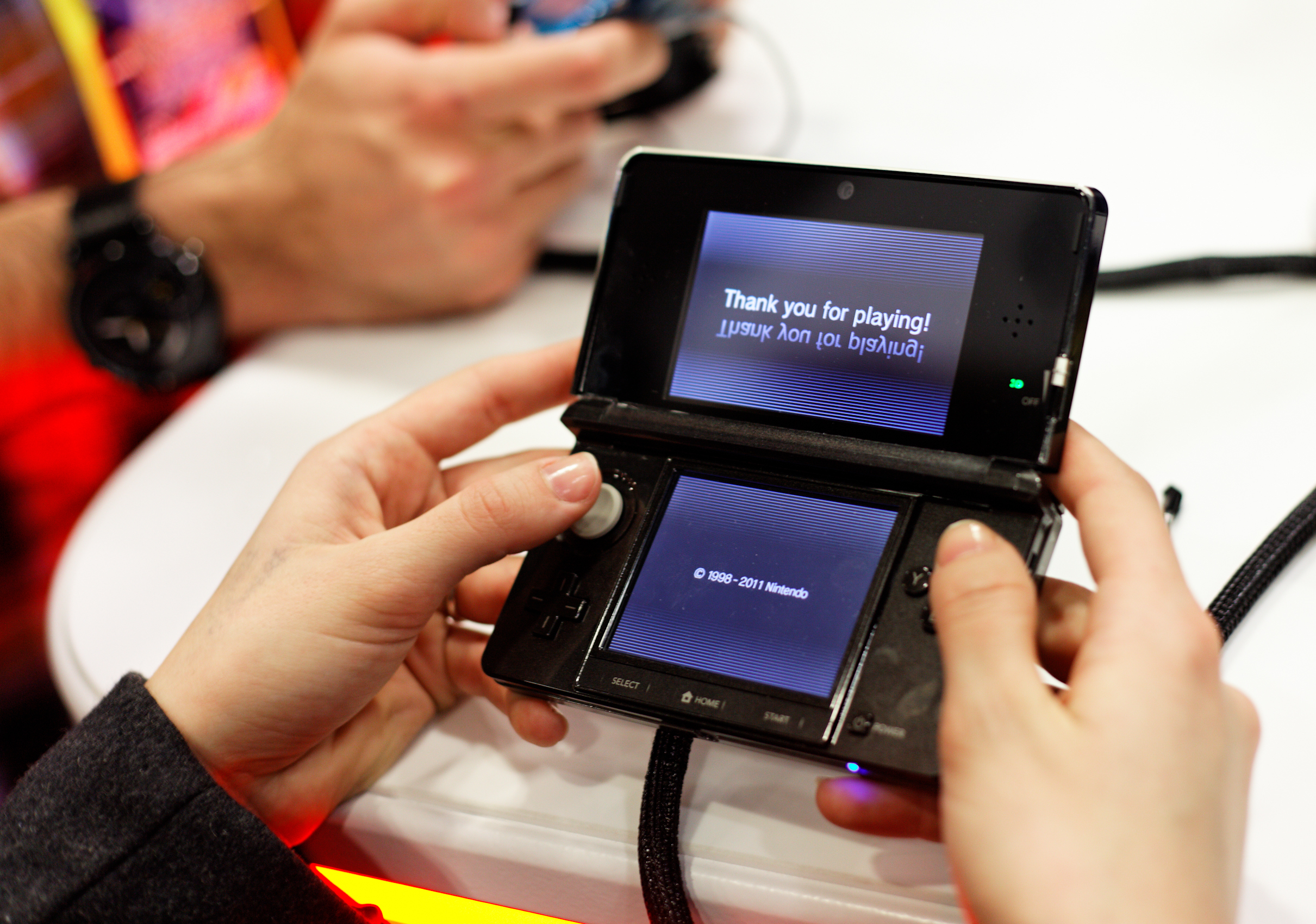 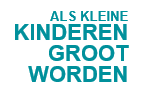 2. 
PRATEN 
MET JE KIND
Gezonde 
Balans
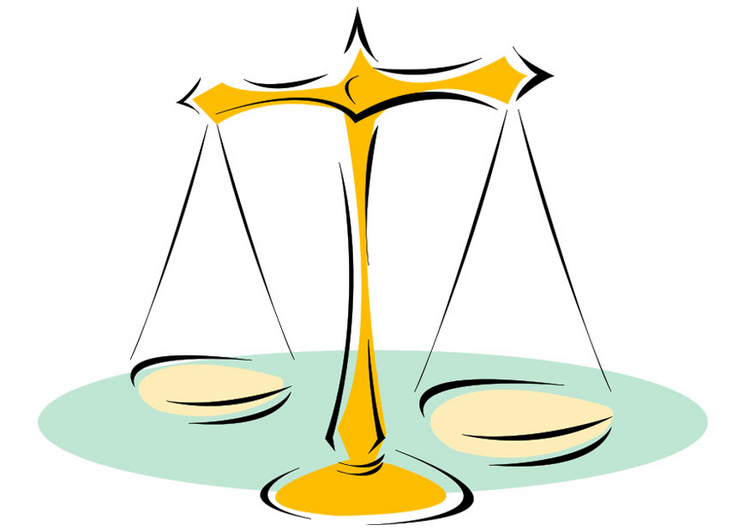 Met gamen is niets mis. 
Met altijd en alleen maar gamen wel. 
Op zoek naar alternatieven 
Je kind stimuleren
2. 
PRATEN 
MET JE KIND
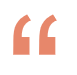 PRATEN BETEKENT EIGENLIJK VOORAL LUISTEREN NAAR JE KIND
WAAROM IS GAMEN LEUK?  
PRATEN MET JE KIND
VOORBEELDGEDRAG
GRENZEN STELLEN
MONITORING
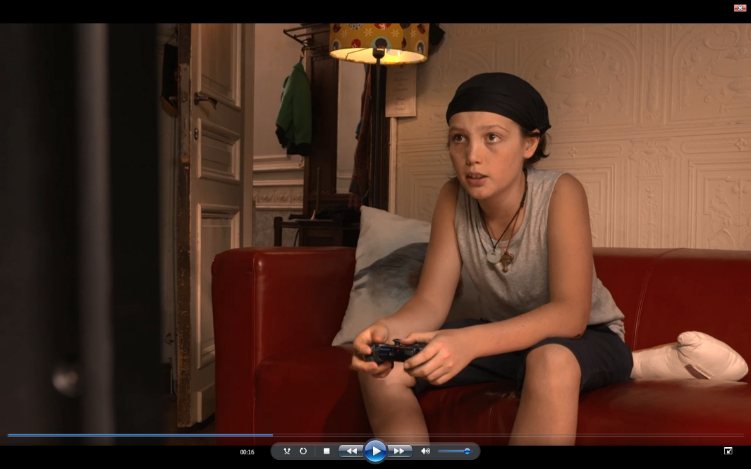 3. 
VOORBEELD
GEDRAG
Mijn eigen digitale balans
Voorbeeldspel
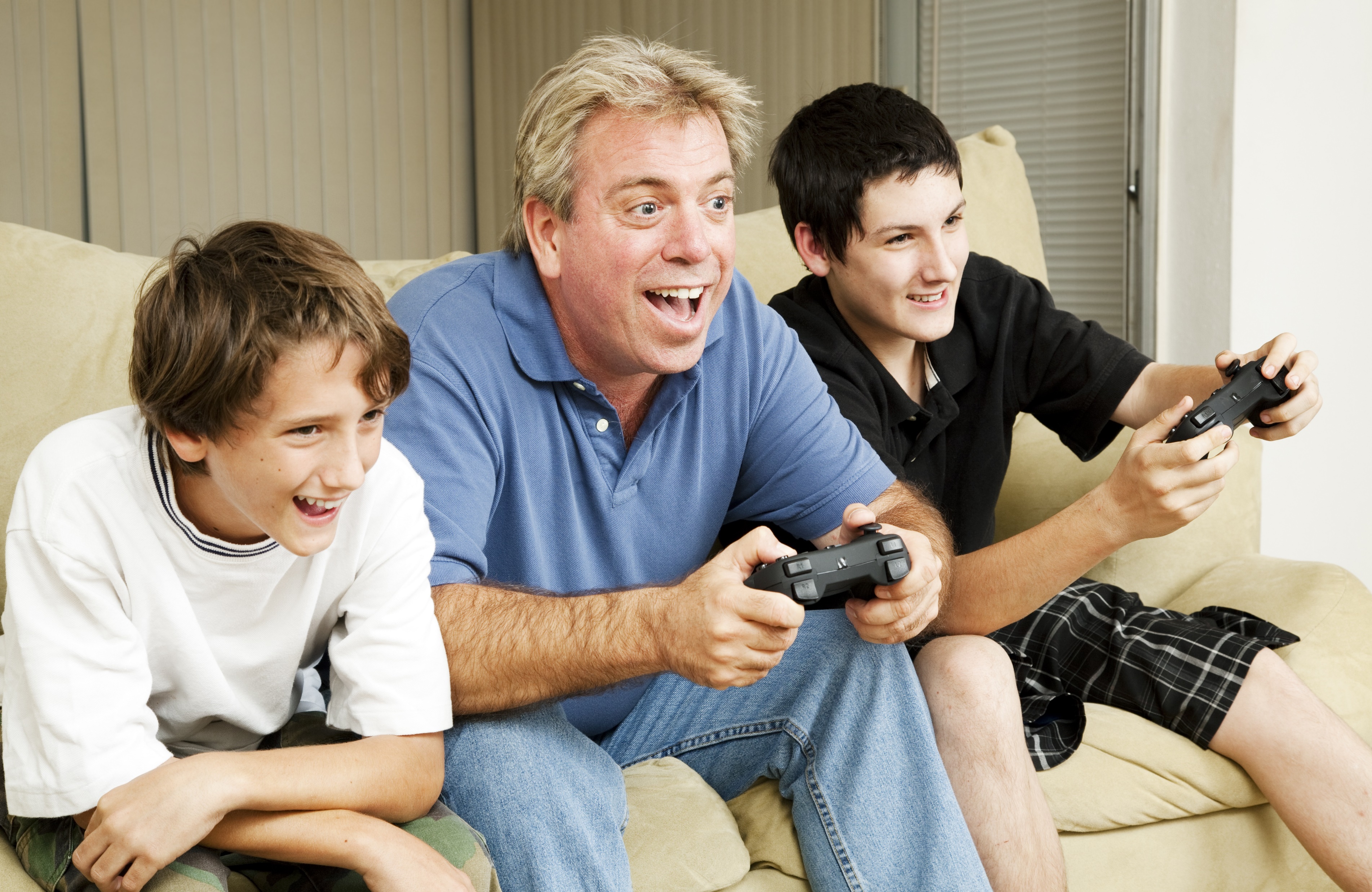 3. 
VOORBEELD
GEDRAG
AKKOORD
OF NIET
AKKOORD
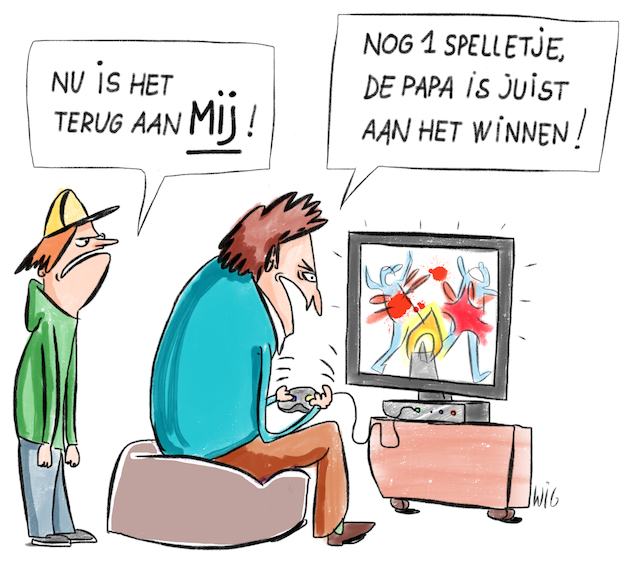 3. 
VOORBEELD
GEDRAG
ALS JE ZELF WEL EENS GAMET …
… is het moeilijk om grenzen aan je kind te stellen.
AKKOORD
NIET AKKOORD
3. 
VOORBEELD
GEDRAG
IK VIND HET OK DAT MIJN KIND MEESTAL ONLINE IS…
… want ik ben zelf ook constant online en ken goed mijn grenzen.
AKKOORD
NIET AKKOORD
3. 
VOORBEELD
GEDRAG
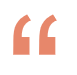 HET GEDRAG VAN JE KIND HEB JE NIET IN DE HAND, 
WEL JE EIGEN GEDRAG.
WAAROM IS GAMEN LEUK?  
PRATEN MET JE KIND
VOORBEELDGEDRAG
GRENZEN STELLEN
MONITORING
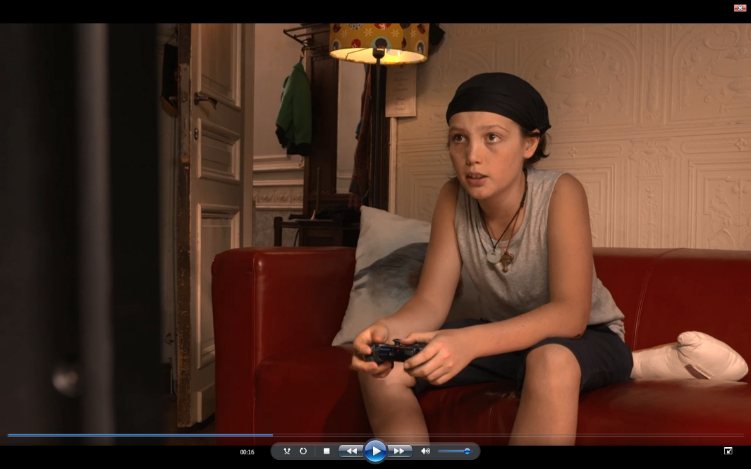 4. 
GRENZEN
STELLEN
Grenzen stellen 
Scherm uit
[Speaker Notes: Filmpje Grenzen stellen – Deel 1 + 2: https://www.youtube.com/watch?v=K-IHeW97_JU&list=PLOKj-1m_Crnf4ZUvbpBtaRcoRUYnZfT4k&index=17]
4. 
GRENZEN
STELLEN
STOP
LICHTEN
SPEL
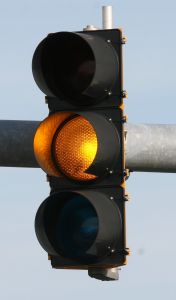 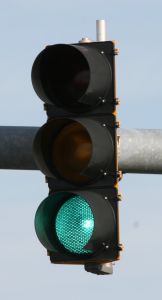 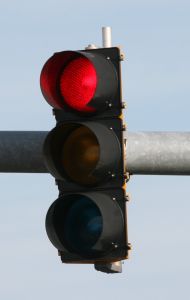 4. 
GRENZEN
STELLEN
STOP
LICHTEN
SPEL
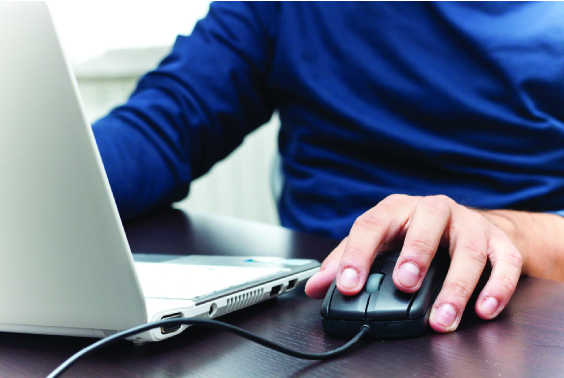 Een rood thema:
 er bestaan regels over.

Een oranje thema: 
er worden afspraken over gemaakt.

Een groen thema:  
er zijn geen regels of afspraken, het kind beslist zelf
STOPLICHTENSPEL VOORBEELD
4. 
GRENZEN
STELLEN
Mieke is 14 jaar en speelt graag Fortnite. Ze mag van haar ouders kiezen welke games ze speelt, zolang ze passen binnen wat voor haar leeftijd aangeraden is volgens PEGI. Haar ouders willen niet dat ze op haar eigen kamer speelt. Omdat ze graag een oogje in het zeil houden, staat de console in de woonkamer. Wat ze uitgeeft in het spel bekostigt ze met haar eigen wekelijks zakgeld.
In-game-aankopen
Eigen beslissings
domein
Welke games
Afspraak
Plaats Regel
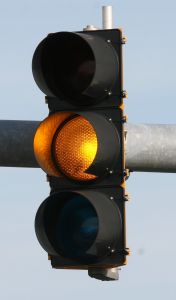 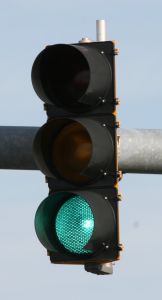 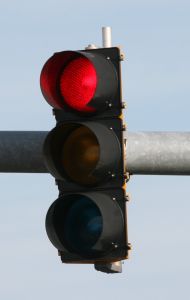 4. 
GRENZEN
STELLEN
HOE LANG MAG 
MIJN KIND GAMEN?
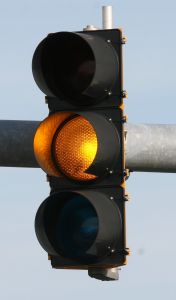 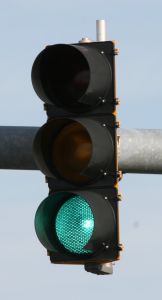 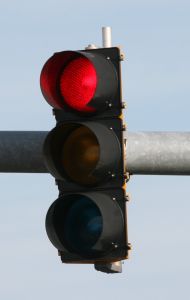 4. 
GRENZEN
STELLEN
WANNEER MAG MIJN KIND GAMEN?
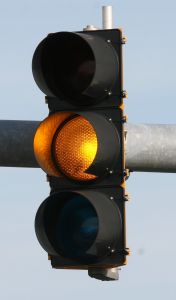 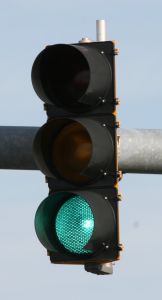 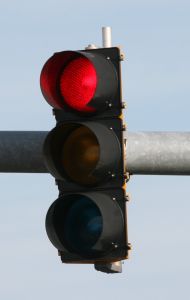 4. 
GRENZEN
STELLEN
WELKE GAMES MAG MIJN KIND SPELEN?
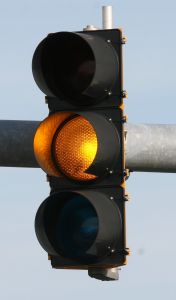 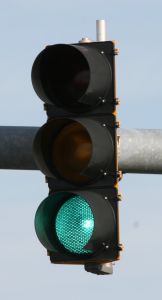 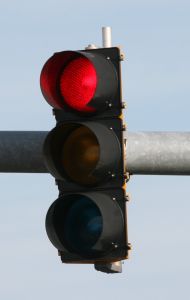 4. 
GRENZEN
STELLEN
WELKE GAMES MAG MIJN KIND SPELEN?
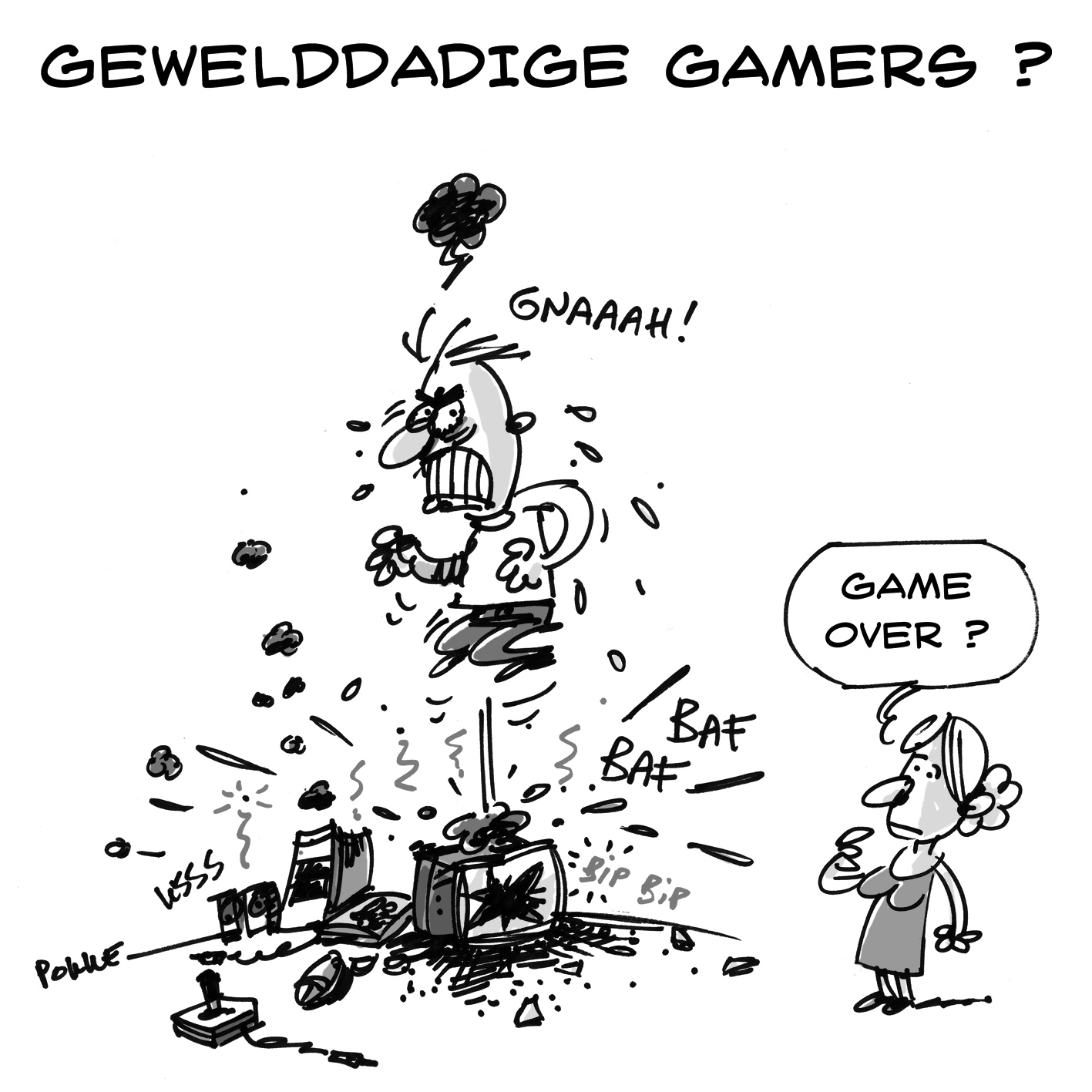 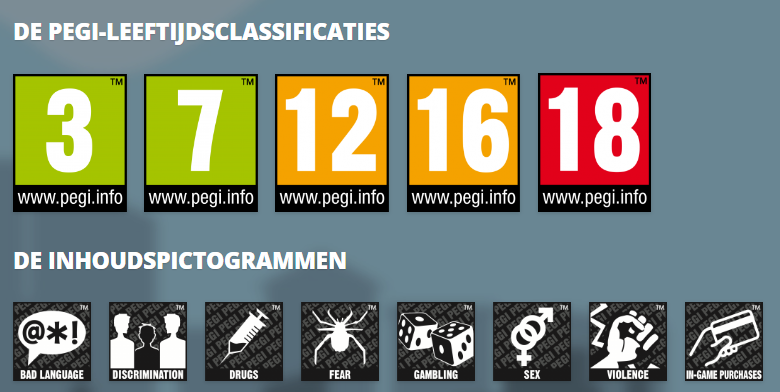 4. 
GRENZEN
STELLEN
WAAR MAG MIJN KIND GAMEN?
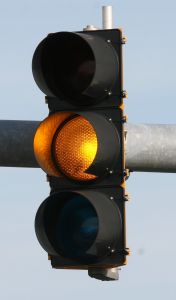 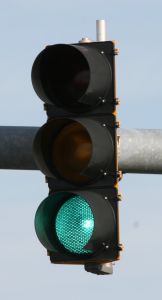 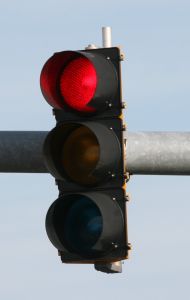 4. 
GRENZEN
STELLEN
ROOD, GROEN EN ORANJE ZIJN ALLE DRIE BELANGRIJK
IN DE OPVOEDING


Zorg dat de kleur voor iedereen in het gezin duidelijk is

Zorg voor een evenwicht tussen de kleuren.
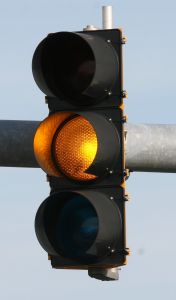 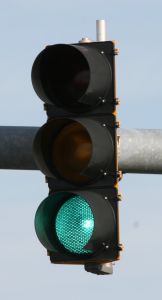 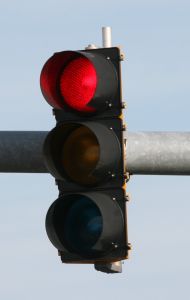 4. 
GRENZEN
STELLEN
DUIDELIJKE
GRENZEN
Zo vroeg mogelijk 
Afspraken / regels over: 
De tijd 
Het tijdstip 
De plaats 
Welke games  
… 
Hou het positief
Is je boodschap duidelijk en consequent?
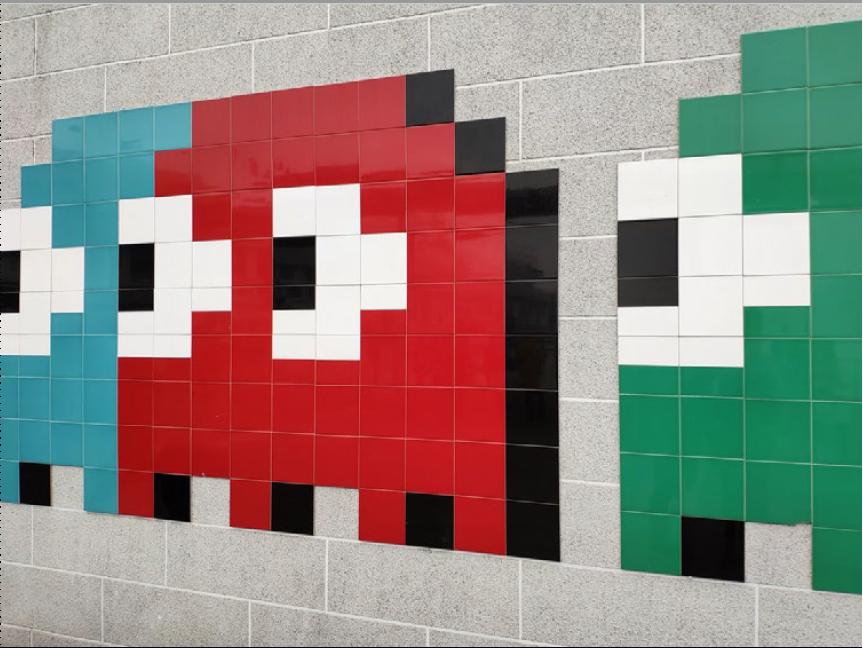 4. 
GRENZEN
STELLEN
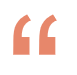 GAMES ZIJN VAAK GRENZELOOS, 
DAAROM IS GRENZEN STELLEN ZO BELANGRIJK.
EN GAMEN
Hoe stel je grenzen bij gamen?
[Speaker Notes: Extra 
Je kan ook het filmpje ‘Hoe stel je grenzen bij gamen?’ tonen op Game(L)over https://www.gamelover.be/ouder/grenzen-stellen/, waarin Eva Van Hoecke van CGG Schelde, Dender, Waas het heeft over het belang van grenzen stellen.]
WAAROM IS GAMEN LEUK?  
PRATEN MET JE KIND
VOORBEELDGEDRAG
GRENZEN STELLEN
MONITORING
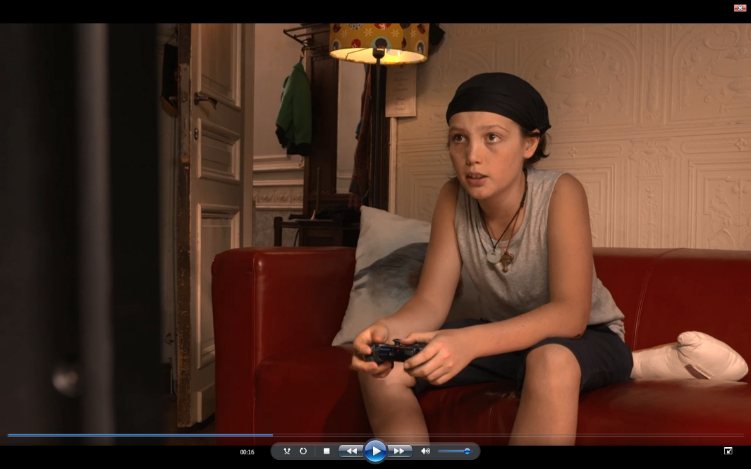 Grenzen 
opvolgen
5. 
MONITORING
ALS KLEINE KINDERENGROOTWORDEN
EN GAMEN
[Speaker Notes: Filmpje AKKGW GAMEN 3 – Opvolging/monitoring: https://www.youtube.com/watch?v=LFDL98Va6VQ&list=PLOKj-1m_Crnf4ZUvbpBtaRcoRUYnZfT4k&index=21]
5. 
MONITORING
Monitoring 
Vinger aan de pols houden
Toon interesse 

Zelf en/of samen spelen

Toezicht houden op wat, waar, wanneer, met wie … 

Oog hebben voor contacten en activiteiten buiten het gamen
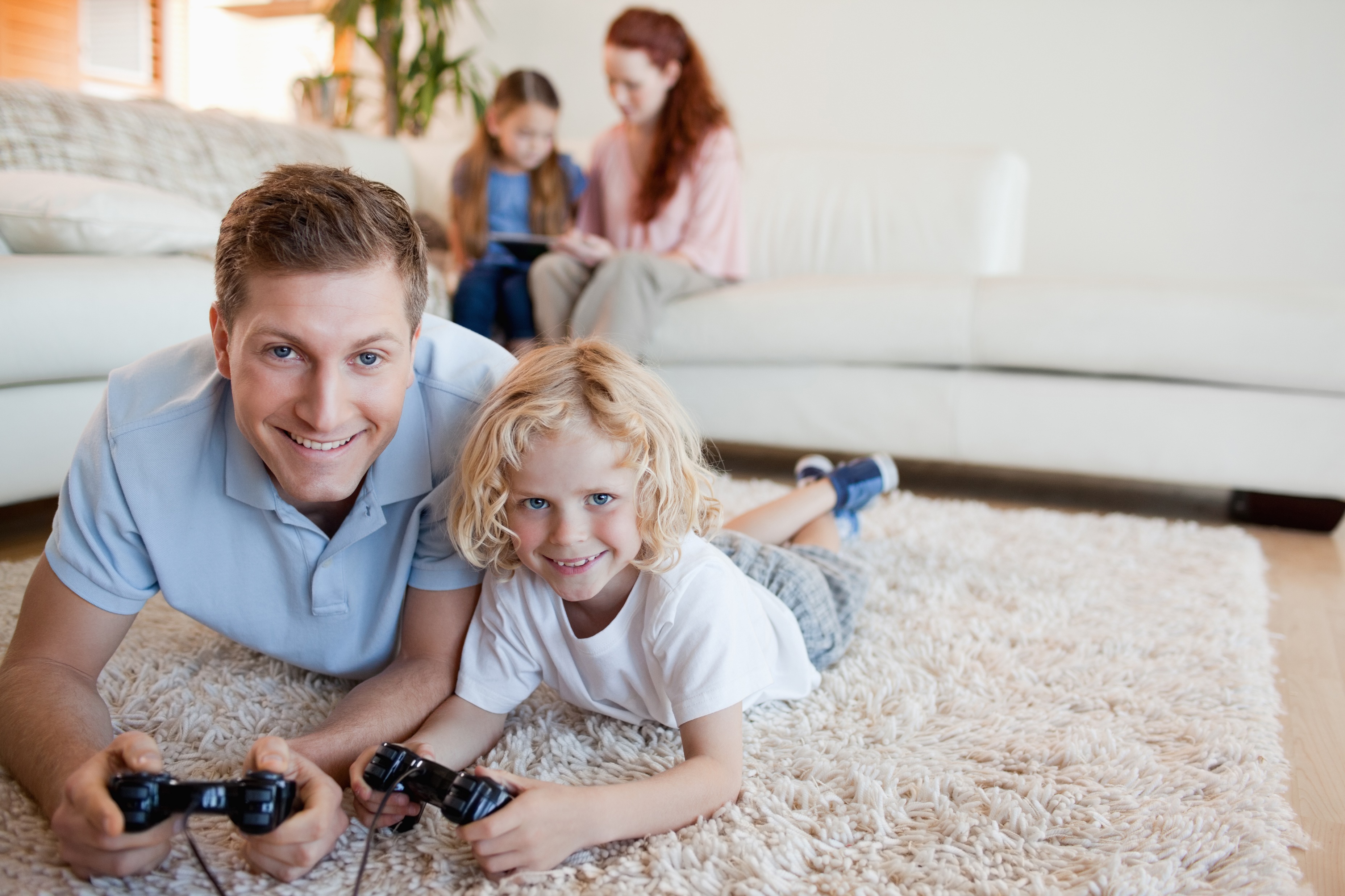 ALS KLEINE KINDERENGROOTWORDEN
EN GAMEN
5. 
MONITORING
Vanaf wanneer 
is het te veel?
Vinger aan de pols houden 
Hoe gaat het met je kind? 
Balans met andere activiteiten
Onderscheid recreatief en risicovol gamen
Alarmsignalen herkennen
EN GAMEN
[Speaker Notes: Extra Filmpje Game(L)over: https://www.gamelover.be/ouder/verslaafd/ 
Je kan het filmpje ‘Wat zijn alarmsignalen bij het gamen?’ tonen op Game(L)over. Daarin somt Maya Geudens van CGG VAGGA enkele signalen op. Informeer ouders eventueel verder over de tool en de info die ze daar vinden. Ook het luik voor jongeren kunnen ze thuis nog wat verder  exploreren, bijvoorbeeld samen met hun kind.]
Situaties inschatten
5. 
MONITORING
Joren (14 jaar) heeft het de laatste tijd wat moeilijk op school. Hij verwaarloost zijn taken en zit ’s morgens vaak moe op de schoolbanken omdat hij tot diep in de nacht heeft door gegamed. Hij is erg sociaal en zijn vrienden vragen hem vaak mee om samen iets te doen. Maar Joren kiest er toch meestal voor om te gamen. Zijn ouders hebben het druk en zijn zelf vaak pas laat thuis. Ze beginnen zich toch wat zorgen te maken. 
Younes (12 jaar) is een verlegen jongen die graag gamet. Zijn lievelingsgame is Fortnite. Iedere avond mag hij een uurtje gamen van zijn ouders, maar dat vindt hij eigenlijk te weinig. In het weekend heeft hij meestal niets te doen en gamet hij soms de hele dag. Vroeger voetbalde hij op zaterdag, maar gamen vindt hij eigenlijk leuker.
Anneloe (15 jaar) heeft een lichte vorm van autisme en is erg goed in gamen. Ze vindt weinig aansluiting bij leeftijdsgenoten en heeft enkel vriendschappen binnen de games. Ondanks verschillende pogingen in de laatste jaren om haar aandacht te trekken met andere bezigheden en hobby’s, lukt het niet voor Anneloe om los te komen van het gamen. Wanneer ze niet kan gamen is ze erg prikkelbaar en sluit ze zich emotioneel af.
Is mijn kind gameverslaafd?
[Speaker Notes: Extra 
Je kan het filmpje ‘Is mijn kind gameverslaafd?’ tonen op Game(L)over. Dimitri Das van CGG Integra licht toe hoe gamen kan evolueren naar risicovol gamen.]
5. 
MONITORING
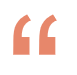 GAMEN IS HELEMAAL NIET SLECHT, 
MAAR ALLEEN MAAR GAMEN IS DAT WEL
EN GAMEN
WAAROM IS GAMEN LEUK?  
PRATEN MET JE KIND
VOORBEELDGEDRAG
GRENZEN STELLEN
MONITORING
AFRONDING
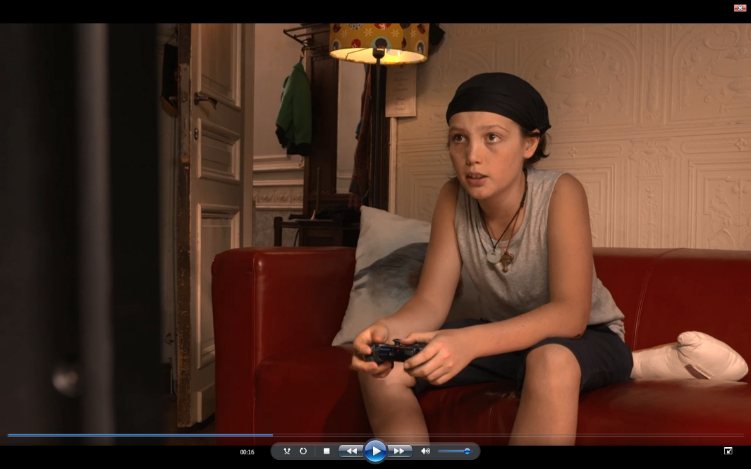 Take
Home
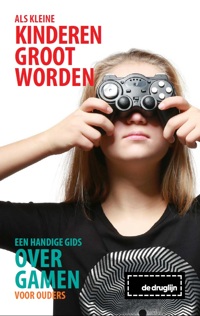 POSITIEF staan tegenover gamen

SAMEN met je kind gamen beleven

Je staat er NIET ALLEEN voor
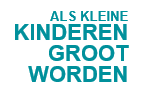 [Speaker Notes: Geef mee waar ouders verder terecht kunnen voor informatie of advies. Denk daarbij aan de brochure bij de vorming, Game(l)over, de Druglijn en doorverwijsadressen in de eigen regio.]
Game(L)over
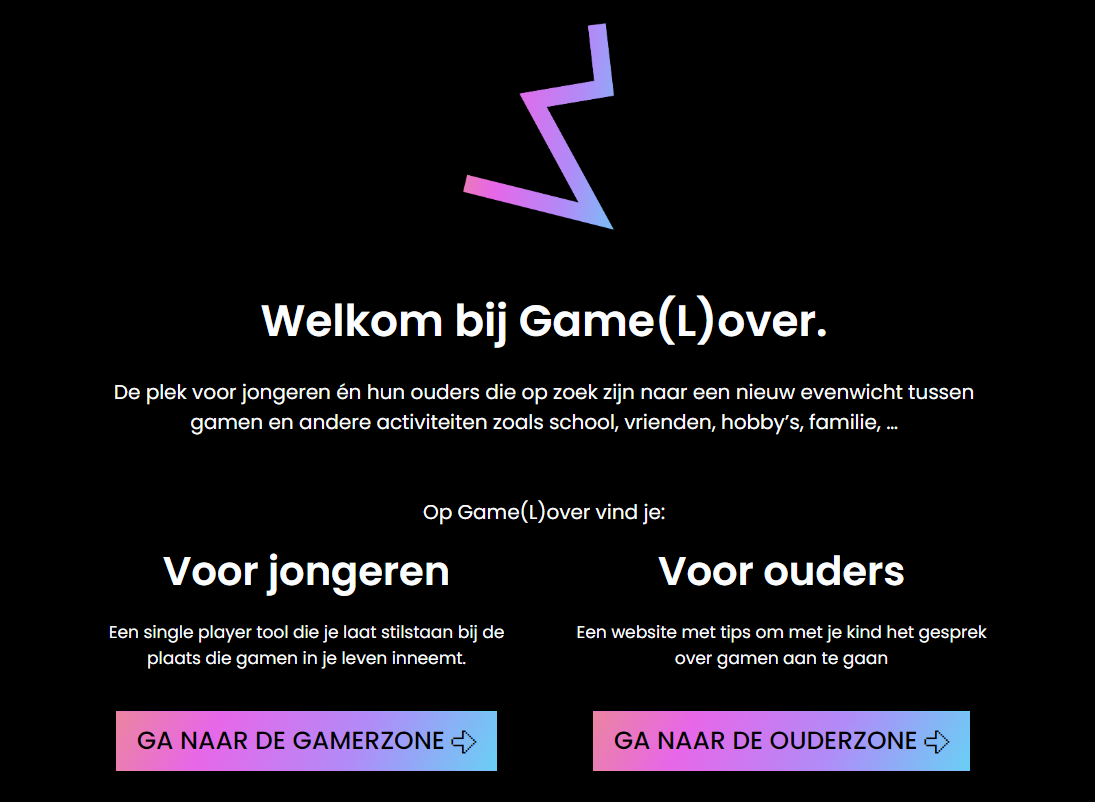 ALS KLEINE KINDERENGROOTWORDEN
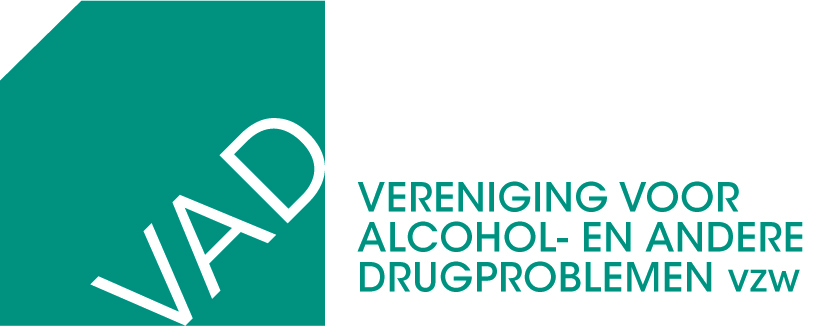 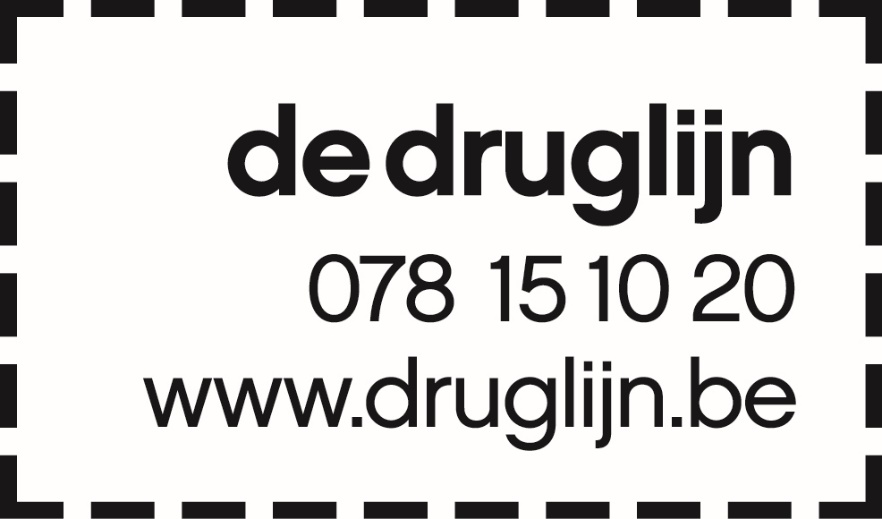